HIV and Other Sexually Transmitted Infections: Basic Facts
Objectives
To learn about different types of sexually transmitted infections (STIs)
To understand how STIs are contracted
To learn how to protect ourselves against infection
To understand how STIs affect American Indian women locally and nationally
To realize the importance of getting tested
Sexually Transmitted Infections
Transmitted through sexual contact- anal, oral, or vaginal sex- with someone who has an STI
Some (herpes & HPV) are spread by skin-to-skin contact
Many do not show symptoms for a long time
Can still be harmful and passed on during sex
Some can be cured, all can be treated
Can It Be Cured?
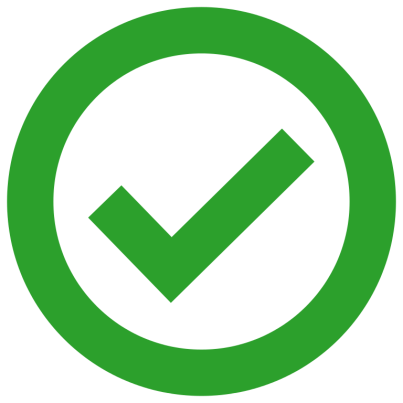 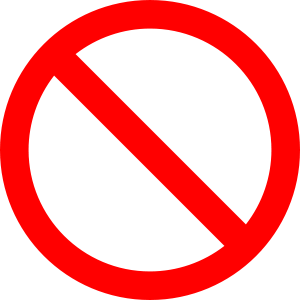 What is HIV?
Human:  Infects human beings
Immunodeficiency:  Decreases or weakens the body’s ability to fight off infections and illnesses
Virus:  A germ having the ability to multiply only inside a living cell
[Speaker Notes: HIV stands for Human Immunodeficiency Virus.  It is the virus that causes AIDS.
This particular virus can only infect human beings. 
HIV weakens your immune system by destroying important cells that fight disease and infection. A “deficient” immune system cannot protect you.
A virus can only reproduce itself by taking over a cell in the body of its host]
What is AIDS?
Acquired: To come into possession of something new 
Immune Deficiency:  Decrease or weakness in the body’s ability to fight off infections and illnesses
Syndrome:  A group of signs and symptoms that occur together and characterize a particular abnormality
[Speaker Notes: HIV infection leads to a weakened immune system.  This makes a person with HIV vulnerable to a group of illness, e.g., opportunistic infections, that would not as easily affect a healthy person
AIDS results when HIV infection progresses to an advanced stage, damaging the immune system to a point at which the body can no longer fight illness.  
AIDS is a syndrome because it is characterized by a group of illnesses
Drugs are available which can treat HIV and AIDS. These drugs are called antiretrovirals (ARVs).  They prevent the virus from replicating and slow the progress of the disease, but there is still no cure for AIDS or vaccine to prevent HIV transmission.]
HIV vs. AIDS
HIV is the virus that 
     causes AIDS
Not everyone who is infected with HIV has AIDS
Everyone with AIDS is infected with HIV
AIDS is result of the progression of HIV Infection
HIV
AIDS
[Speaker Notes: Symptoms of AIDS can include:
weight loss
chronic diarrhea
night sweats
a fever
a persistent cough
mouth and skin problems
regular infections
serious illnesses or diseases
There isn’t a test for AIDS and you can’t inherit it. AIDS is a syndrome, and this means it is diagnosed from a set of symptoms that happen when you become very ill from a serious infection or disease.
Taking treatment on a daily basis can be difficult to get used to, especially if you are suffering from any side-effects, so it’s important to access support from health professionals when you need it. Having AIDS also does not mean you will die from an AIDS-related illness – but getting the right treatment is really important at this point.]
HIV Disease
Acute State
Flu-like symptoms- 1 to 3 weeks
Asymptomatic period
No physical symptoms- 8 to 11 years
HIV Illness
Night sweats, fatigue, diarrhea, fever, yeast infections, swollen lymph nodes
AIDS
Opportunistic Infections- CD4 <200
How HIV Impacts the Body
“Latent period”- no symptoms
Infection
Start getting sick often
Body cannot fight infections
Flu-like symptoms possible
Weeks
Years
[Speaker Notes: Seroconversion- Within a few (1-3) weeks of becoming infected, some people will experience flu-like symptoms- this is due to the virus being circulated in the body and the immune system trying to attack it. The viral load peaks and goes back down, and CD4 cells drop, but level out.

Asymptomatic State- Once the seroconversion stage is over, many people start to feel better. In fact, the HIV virus may not reveal any other symptoms for many years. Health professionals say this could be around 10 years. However, the virus will still be active, infecting new cells and making copies. Over time this will cause a lot of damage to your immune system.

Symptomatic HIV infection- During the third stage of HIV infection, there is a lot of damage to the immune system. At this point, the infected person is more likely to get serious infections or bacterial and fungal diseases that the body otherwise would be able to fight off. These infections are referred to as “opportunistic infections.” If a person is experiencing opportunistic infections they are now said to have AIDS.]
How Is HIV Transmitted?
Body fluids
Blood
Semen
Vaginal Fluids
Breast milk (of an HIV infected person)
How Is HIV Transmitted?
Having unprotected anal, oral, or vaginal sex with an HIV infected person
Sharing needles or syringes 
An infected mother to child- before, during, or after birth
Occupational exposures (health care)
How Is HIV NOT Transmitted?
Casual contact
Kissing
Sharing eating utensils/drinking glasses
Insect bites
Using the same restroom
Water fountains
Donating blood
Chlamydia
May not show symptoms, but can still be spread
Can cause damage to female reproductive system if untreated
Can be cured with the right treatment
May begin having sex again one week AFTER completed entire course of treatment
Chlamydia Symptoms
Women with symptoms may notice:
An abnormal vaginal discharge
A burning sensation when urinating
Men with symptoms may notice:
A discharge from their penis
A burning sensation when urinating
Pain and swelling in one or both testicles (although this is less common)
Gonorrhea
May not show symptoms (especially in women)
Can cause infections in the genitals, rectum, and throat
Can cause damage to reproductive system if untreated
Can be cured with the right treatment
May begin having sex again one week AFTER completed entire course of treatment
Gonorrhea Symptoms
Women with symptoms may notice:
Painful or burning sensation when urinating
Increased vaginal discharge
Vaginal bleeding between periods
Men with symptoms may notice:
A burning sensation when urinating
A white, yellow, or green discharge from the penis
Painful or swollen testicles (although this is less common
Syphilis
Spread by direct contact with a syphilis sore during vaginal, anal, or oral sex
Has many possible symptoms
Initial sore after infection often called “the great imitator” because it can be confused with other diseases (or an ingrown hair, zipper cut, etc.)
Can be cured
Syphilis Symptoms
Primary Stage: Usually a single sore (firm, round, painless), but can be multiple, that will heal on its own in 3-6 weeks
Secondary Stage:
Skin rashes and/or sores in mouth, vagina, or anus
May have fever, swollen lymph glands, patchy hair loss, weight loss, muscle aches, and fatigue
Latent Stage: Symptoms disappear, but you are still infected and infectious.
Late Stage: Difficulty coordinating your muscle movements, paralysis, numbness, blindness, dementia, internal organ damage, and death
Genital Herpes
Outbreaks can be severe in people with suppressed immune systems (like HIV+ people)
Can spread to other body parts, such as eye
Cannot be cured
Can be passed from mother to baby during pregnancy
Can cause potentially deadly neonatal herpes
Genital Herpes Symptoms
May appear as one or more blisters on or around the genitals, rectum or mouth, which will break and leave painful sores 
May also have flu-like symptoms during first outbreak
HPV
Most common STI (nearly all sexually active men and women get it at some point)
Some types can cause health problems, i.e. genital warts, cancer
Otherwise, may not show symptoms
No test to know “HPV status”
Cannot be cured or treated, though warts and cancers can be detected and treated
Vaccine is available to prevent most common types
STIs: The Numbers
Compared to the state population in 2014, American Indians in Arizona were diagnosed with: 
Chlamydia twice as often
Gonorrhea twice as often
HIV 1.4 times as often
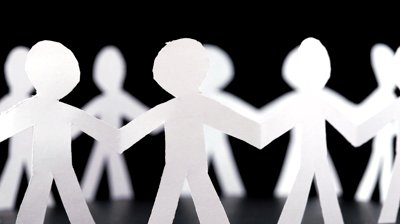 STIs: The Numbers
For every 100,000 American Indians in Arizona in 2014:
1,088 were diagnosed with chlamydia 
229 were diagnosed with gonorrhea
17 were diagnosed with early syphilis
10 were diagnosed with HIV
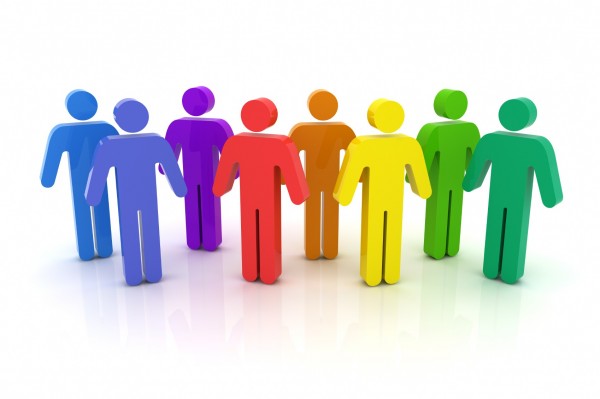 Risk Activities
Having anal, vaginal, or oral sex without a condom
Having multiple sex partners
Having anonymous sex partners
Having sex while under the influence of drugs or alcohol (can lower inhibitions and result in greater sexual risk taking)
How Do I Protect Myself?
Abstain from sex, drugs, and alcohol
Be faithful, or postpone sexual activity
Correct and consistent barrier (condom or dental dam) & water-based lubrication use
Do not share needles or syringes
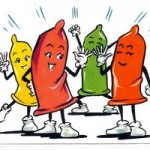 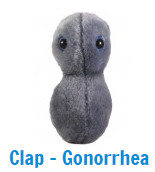 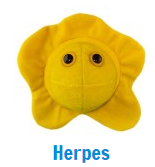 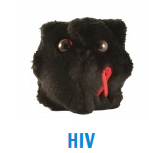 Questions?
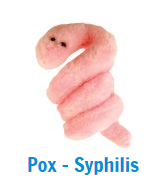 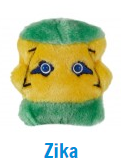 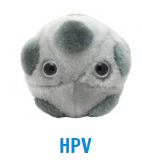